Technique Variation for MPFL Reconstruction in Skeletally Immature Patients:Data from the JUPITER Cohort
Benton E. Heyworth, MD1, Sofia Hidalgo Perea, BS2, Daniel W. Green, MD2, 
 Matthew Veerkamp, BA3, Eric J. Wall, MD3, Philip L. Wilson, MD4, 
JUPITER Study Group, Beth E. Shubin Stein, MD2, Shital N. Parikh, MD3
1Boston Children’s Hospital, MA, USA
2Hospital for Special Surgery, NY, USA
3Cincinnati Children’s Hospital Medical Center, OH, USA
4Scottish Rite for Children, TX, USA
Author Disclosures
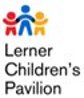 Benton E. Heyworth, MD
Receives royalties from Springer. Stock or stock options in Imagen Technologies.
Sofia Hidalgo Perea, BS, Matthew Veerkamp, BA, Eric J. Wall, MD, 
No financial conflicts to disclose
Daniel W. Green, MD, MS, FACS
Receives royalties from Arthrex, Inc. and Pega Medical. Consultant for Arthrex, Inc. 
Philip L. Wilson, MD
Receives royalties from Elsevier.
Beth E. Shubin Stein, MD
Receives royalties from Arthrex, Inc. Consultant for Arthrex, Inc.
Shital N. Parikh, MD
Receives royalties from Wolters Kluwer Health – Lippincott Williams & Wilkins
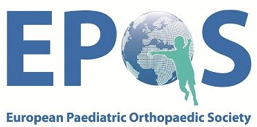 1
Background
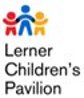 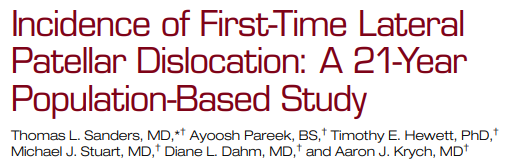 Patellofemoral instability (PFI) has been the subject of significant and increased clinical and research interest in the adult sports community

However, it is primarily a pediatric problem, with an epidemiological peak in adolescence
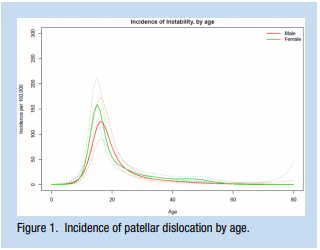 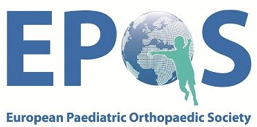 2
Background
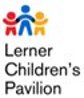 Despite management approaches and surgical techniques for pediatric and adolescent patellofemoral instability (PFI), there remains a lack of clear clinical guidelines and indications

While there are many approaches to surgical treatment, medial patellofemoral ligament reconstruction (MFPLR) is among the most commonly utilized surgical options. 

Variation in technique remains significant, particularly in skeletally immature sub-populations, which has adverse implications on 
Cost
Quality/effectiveness
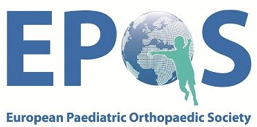 3
Purpose & Methods
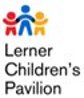 Purpose: Examine the variation in MPFLR technique
Patient study cohort: skeletally immature patients 
Surgeon study cohort: 20+ orthopedic surgeons 
Different experience levels 
Specialty training backgrounds. 

Data from the JUPITER (Justifying Patellar Instability Treatment by Early Results) cohort retrieved/analyzed
Multi-center (11 centers, 21 surgeons)
Multi-armed (op/non-op)
N = 2000+ pts (~75% operative, ~25% non-operative)
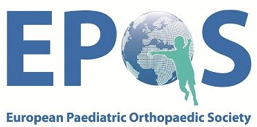 4
Purpose & Methods
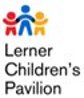 All operative records of skeletally immature patients from 2016 to 2021 were retrieved from the JUPITER cohort
Inclusion/exclusion criteria:
Primary surgery (no revisions)
Single-stage MPFLR (no staged procedures)
Isolated MPFLR (no TTOs, other osteotomies)

Final study cohort: 205 knees
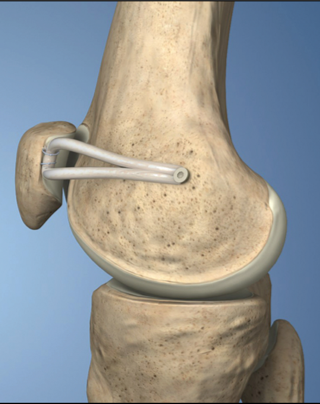 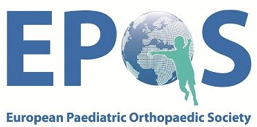 5
Results
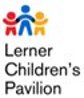 Of the 306 skeletally immature knees, 205 (53% female, 47% male) met inclusion criteria and comprised the final cohort

Average age =13.6 ± 1.8 years (5.1-19.0)

Initial injury mechanism was of a non-contact nature in 73% and a result of contact in 17%
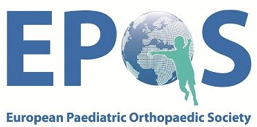 6
Results
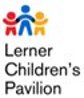 6 patients were <10 years old

5 patients were 17 or older
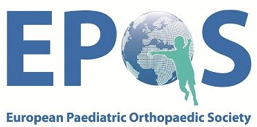 7
Results – Patellar Fixation
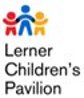 47% of surgeons utilized autograft while 53% utilized allograft

Suture anchors (including small tenodesis screws) were the most popular patellar fixation technique (61%), followed by the use of tunnel under a bone bridge (37%)

The majority of surgeons utilized 2 suture anchors (59%)
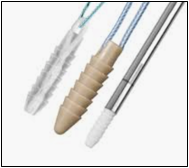 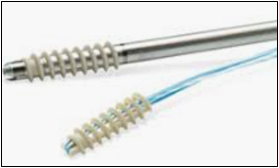 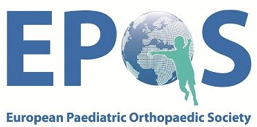 8
Results – Femoral Fixation
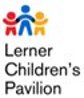 Screws were the most popular femoral fixation technique (84%), followed by suture anchors (12%)

The majority of surgeons used either 1 interference screw (81%) or 1 suture anchor at the femur (11.5%)
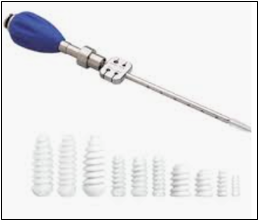 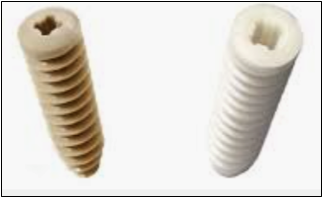 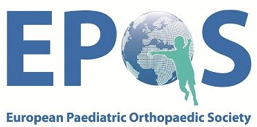 9
Results – Concomitant Procedures
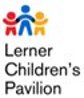 Lateral release was relatively uncommon (13%)

Hemi-epiphysiodesis (10%) 2nd most common concomitant procedure

OC Fxs (15%) – fixation 2x more common than RLB
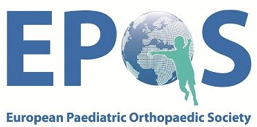 10
Conclusion
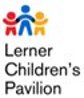 Variation in different aspects of MPFLR technique is substantial among this large cohort of orthopedic surgeons

Given the well-established importance of decreasing variation for healthcare cost containment and optimization of outcomes, comparative studies and sub-stratified analyses are needed to better elucidate the most favorable techniques and their components
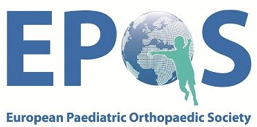 11
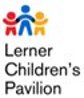 Thank you!
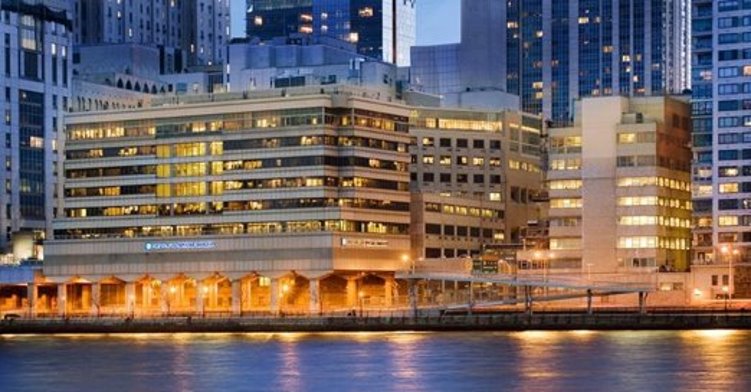 Click to add tex
Contact Information: Daniel W. Green, greendw@hss.edu
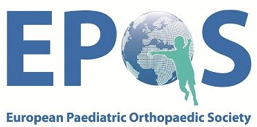